LECTIO DIVINA
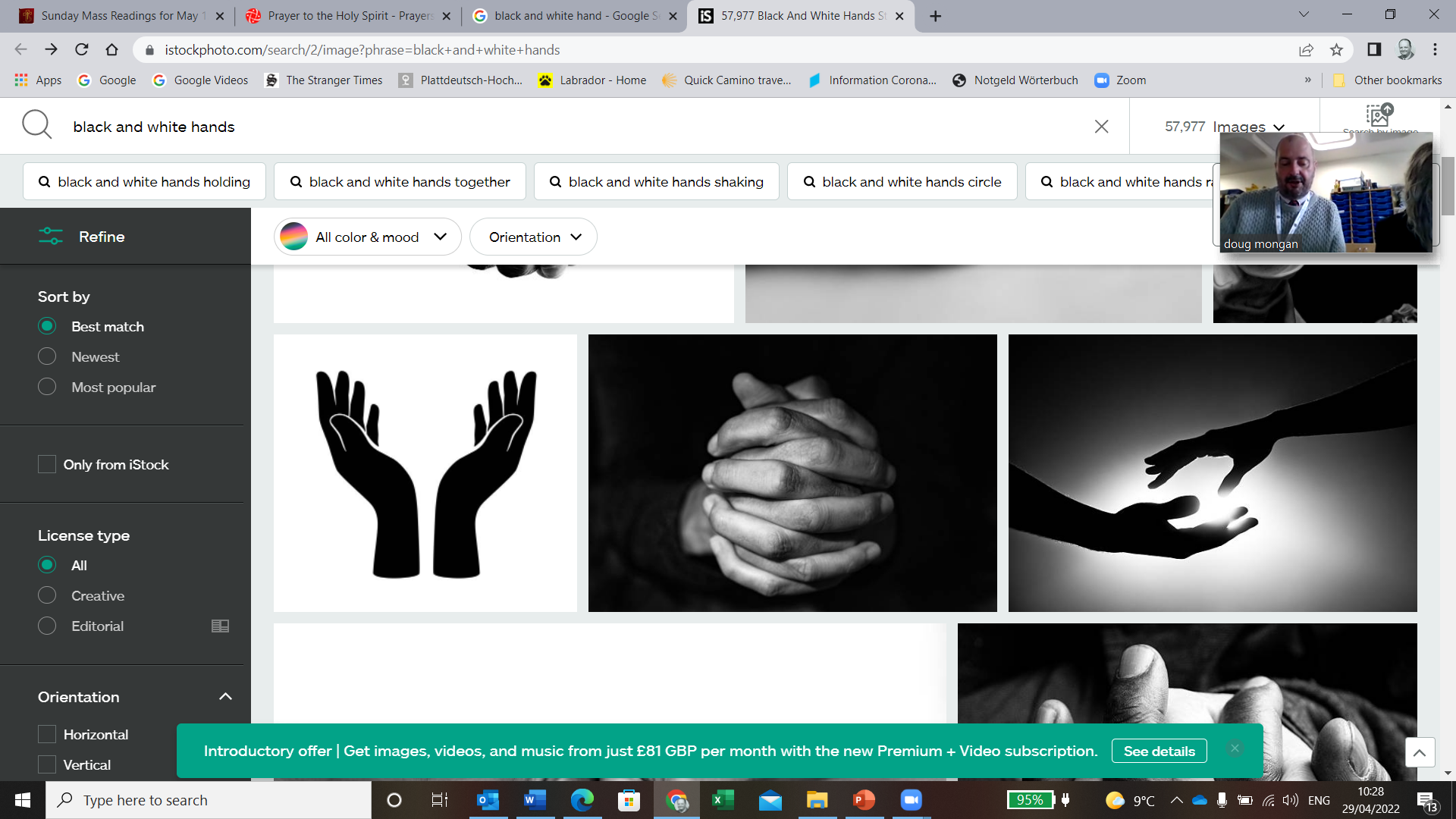 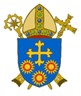 Brentwood Diocese Education Service
“Supporting Catholic schools to provide excellent education where pupils flourish, and Christ is made known to all''
LECTIO DIVINA
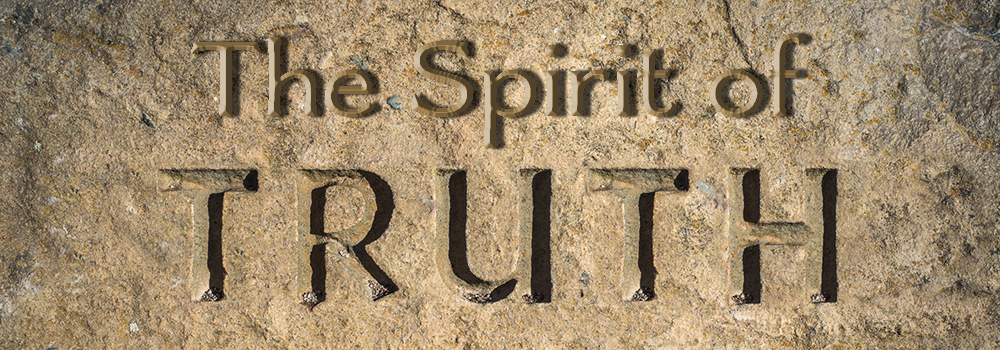 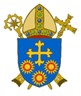 Brentwood Diocese Education Service
“Supporting Catholic schools to provide excellent education where pupils flourish, and Christ is made known to all''
The Sign of the Cross
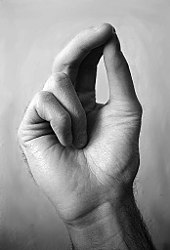 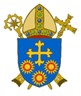 “Supporting Catholic schools to provide excellent education where pupils flourish, and Christ is made known to all''
BDES
Opening Prayer
Breathe into me, Holy Spirit, that my thoughts may all be holy. 
Move in me, Holy Spirit, that my work, too, may be holy. 
Attract my heart, Holy Spirit, that I may love only what is holy. 
Strengthen me, Holy Spirit, that I may defend all that is holy. 
Protect me, Holy Spirit, that I may always be holy.
Let me be open and receptive to Your Holy Word.

Amen.
BDES
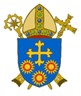 “Supporting Catholic schools to provide excellent education where pupils flourish, and Christ is made known to all''
Silent Reflection
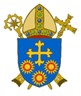 “Supporting Catholic schools to provide excellent education where pupils flourish, and Christ is made known to all''
BDES
•  LECTIO  •
Jesus said to his disciples:“I have much more to tell you,                                 but you cannot bear it now.
But when he comes, the Spirit of truth, he will guide you to all truth. He will not speak on his own, but he will speak what he hears and will declare to you the things that are coming.
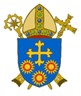 “Supporting Catholic schools to provide excellent education where pupils flourish, and Christ is made known to all''
BDES
•  LECTIO  •
He will glorify me because he will take from what is mine and declare it to you.
Everything that the Father has is mine; for this reason, I told you that he will take from what is mine and declare it to you.”
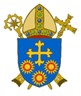 “Supporting Catholic schools to provide excellent education where pupils flourish, and Christ is made known to all''
BDES
•  LECTIO  •
Jesus said to his disciples:“I have much more to tell you,                                 but you cannot bear it now.
But when he comes, the Spirit of truth, he will guide you to all truth. He will not speak on his own, but he will speak what he hears and will declare to you the things that are coming.
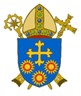 “Supporting Catholic schools to provide excellent education where pupils flourish, and Christ is made known to all''
BDES
•  LECTIO  •
He will glorify me because he will take from what is mine and declare it to you.
Everything that the Father has is mine; for this reason, I told you that he will take from what is mine and declare it to you.”
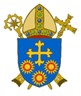 “Supporting Catholic schools to provide excellent education where pupils flourish, and Christ is made known to all''
BDES
•  LECTIO  •
Jesus said to his disciples:“I have much more to tell you, but you cannot bear it now.
But when he comes, the Spirit of truth, he will guide you to all truth. He will not speak on his own, but he will speak what he hears and will declare to you the things that are coming.
He will glorify me because he will take from what is mine and declare it to you.
Everything that the Father has is mine; for this reason, I told you that he will take from what is mine and declare it to you.”
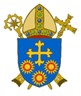 “Supporting Catholic schools to provide excellent education where pupils flourish, and Christ is made known to all''
BDES
•  MEDITATIO  •
REFLECTION
What God is saying to you?
Feel free to share ‘echoes’ of the text,
a phrase that strikes you. 
If you wish, please say why.
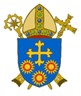 “Supporting Catholic schools to provide excellent education where pupils flourish, and Christ is made known to all''
BDES
•  MEDITATIO  •
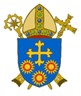 “Supporting Catholic schools to provide excellent education where pupils flourish, and Christ is made known to all''
BDES
• MEDITATIO •
Jesus said to his disciples:“I have much more to tell you, but you cannot bear it now.
But when he comes, the Spirit of truth, he will guide you to all truth. He will not speak on his own, but he will speak what he hears and will declare to you the things that are coming.
He will glorify me because he will take from what is mine and declare it to you.
Everything that the Father has is mine; for this reason, I told you that he will take from what is mine and declare it to you.”
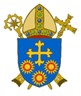 “Supporting Catholic schools to provide excellent education where pupils flourish, and Christ is made known to all''
BDES
•  ORATIO  •
PRAYER
What would you like to say to God?
……..

Lord in your mercy …

R / Hear our prayer
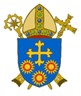 “Supporting Catholic schools to provide excellent education where pupils flourish, and Christ is made known to all''
BDES
•  ORATIO  •
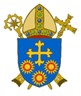 “Supporting Catholic schools to provide excellent education where pupils flourish, and Christ is made known to all''
BDES
•  CONTEMPLATIO  •
LET US 
REST IN GOD
IN SILENCE

May the Holy Spirit                                               deepen our awareness of the Word
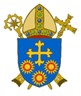 “Supporting Catholic schools to provide excellent education where pupils flourish, and Christ is made known to all''
BDES
•  CONTEMPLATIO  •
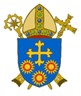 “Supporting Catholic schools to provide excellent education where pupils flourish, and Christ is made known to all''
BDES
The Lord’s Prayer
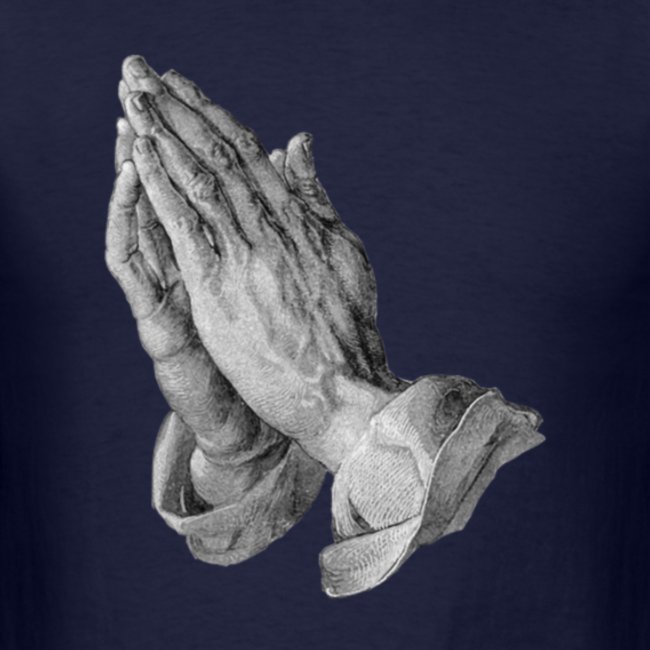 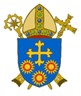 “Supporting Catholic schools to provide excellent education where pupils flourish, and Christ is made known to all''
BDES
•  ACTIO  •
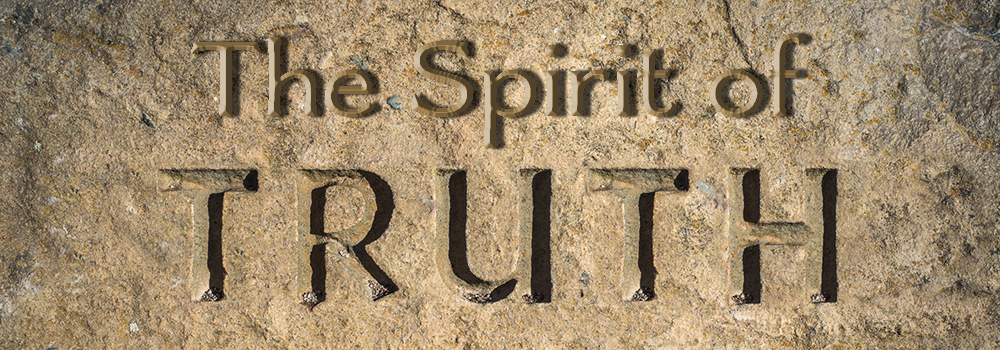 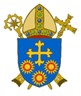 Brentwood Diocese Education Service
“Supporting Catholic schools to provide excellent education where pupils flourish, and Christ is made known to all''
•  ACTIO  •
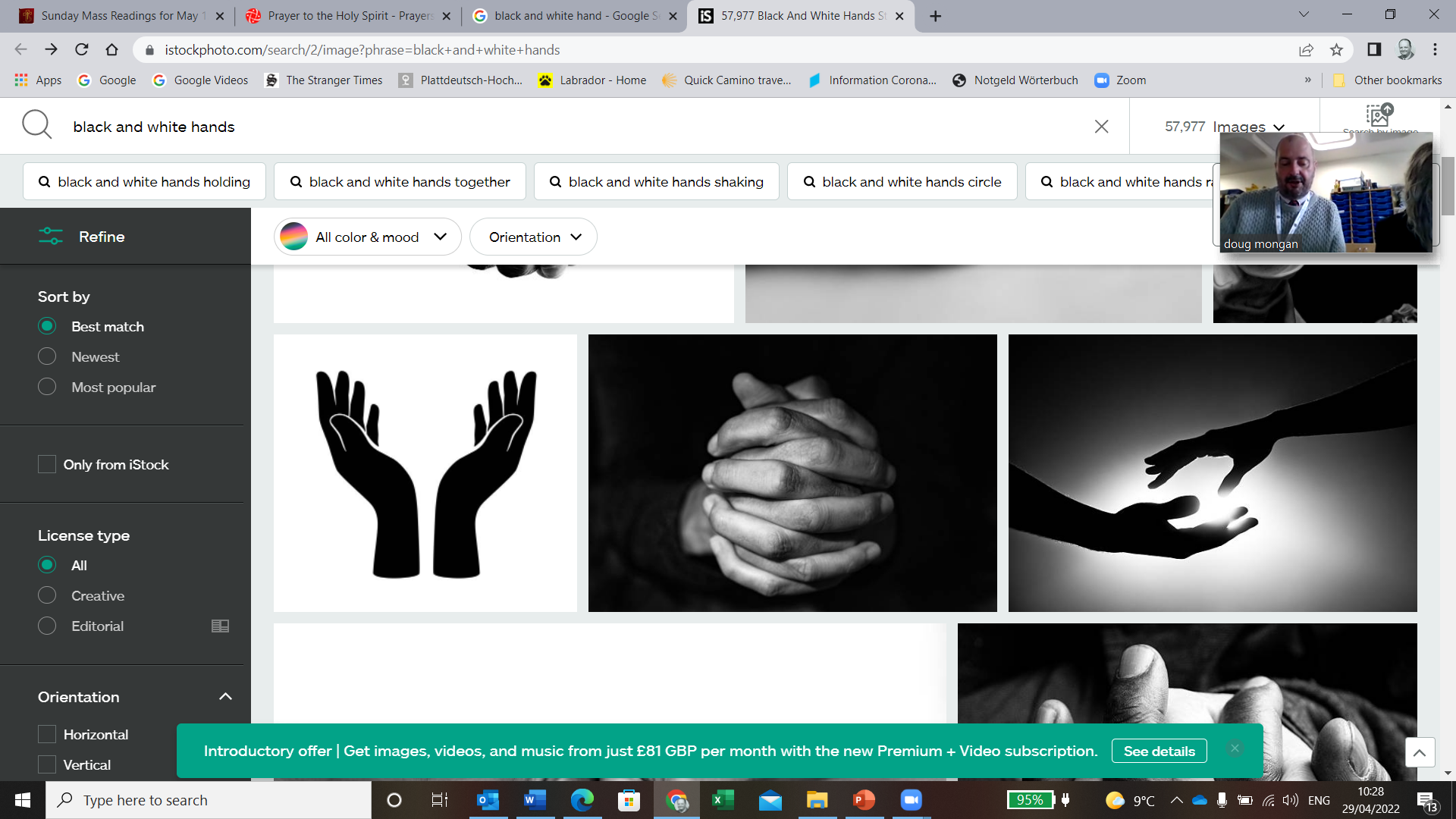 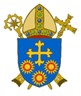 “Supporting Catholic schools to provide excellent education where pupils flourish, and Christ is made known to all''
BDES